VY_32_INOVACE_11-20
Mechanika II.
Kapaliny – test
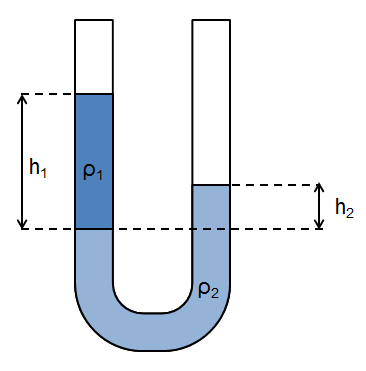 Děkujeme za pozornost.
Autor DUM: Mgr. Andrea Pieczonková